Aktiva skoltransporter
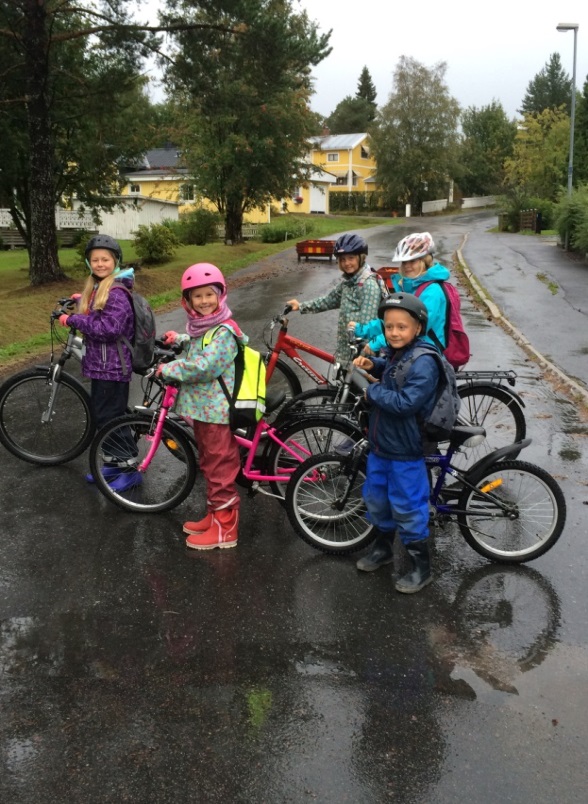 Samhällsutmaningar
Hälsa – Fysisk aktivitet

Miljö

Trafiksäkerhet

Fri mobilitet
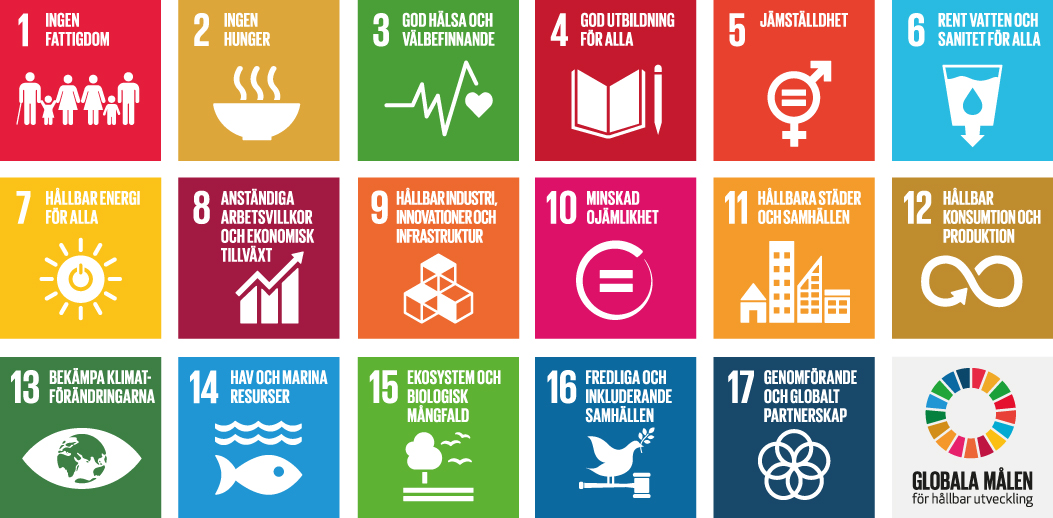 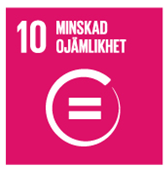 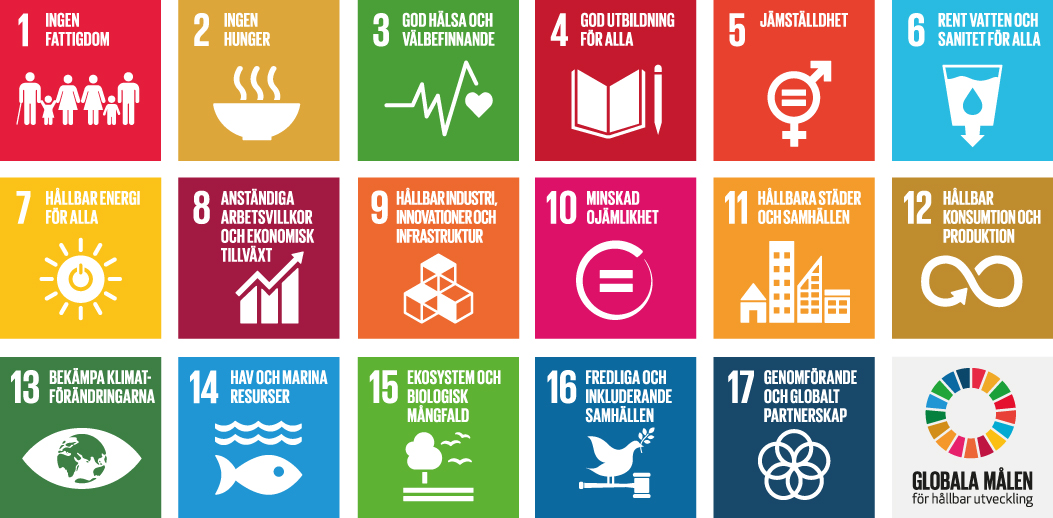 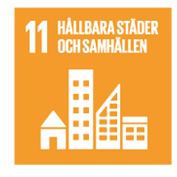 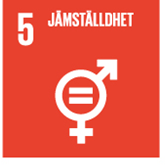 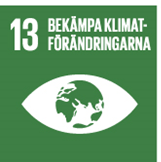 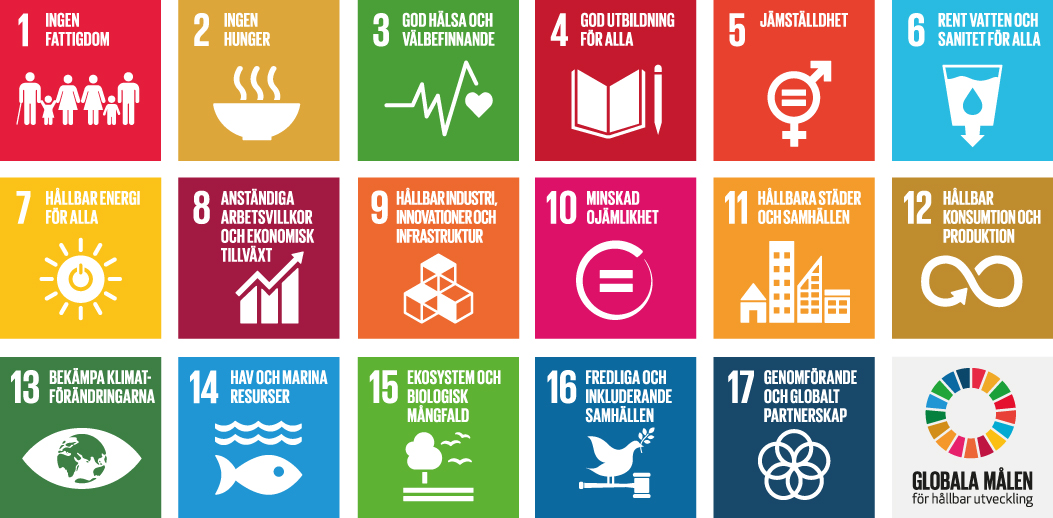 Hörnstenar
Aktiva skoltransporter
Att gå eller cykla helt eller del av vägen mellan skolan och hemmet
Hälsofrämjande
Att stärka det goda
Empowerment
Låta slutanvändarna vara med i skapandet
Gamification
Användningen av spelelement i något som inte är ett spel.
tre kärnvärden - Tre målgrupper
Tryggt 		Föräldrarna
Roligt			Barnen
Enkelt			Lärarna
Barnen har cyklat med någon som de kanske aldrig annars leker med. De kommer som skinande solar, de har pratat hela vägen så det är ju framförallt en stor glädje som vi har sett.
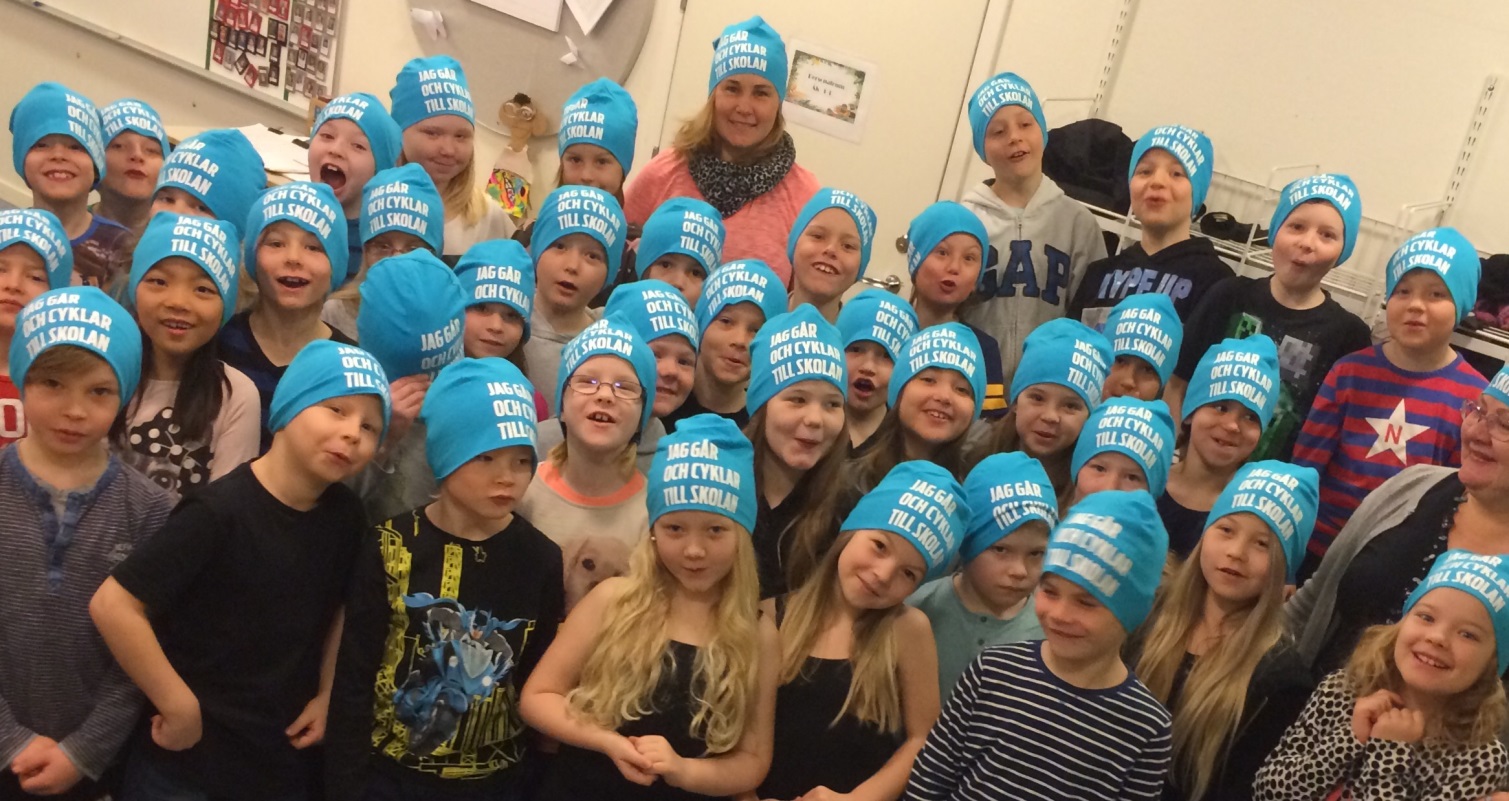 Vision